Making research ethical
Andy Coverdale, Research Fellow, University of Southampton
A.Coverdale@soton.ac.uk / Twitter: @andycoverdale
[Speaker Notes: 3.00 ANDY – HOST PLENARY KICKING OFF WITH HIS GROUP AND BRINGING IN THE OTHER TWO, BROADER Q&A OPPORTUNITY]
Should we conduct this research?
3 core themes
Ethical challenges
Continuing, resuming, postponing, finishing, or starting new, research

Participant and researcher risks, wellbeing and relations

Change of methods / modes

Support and guidance
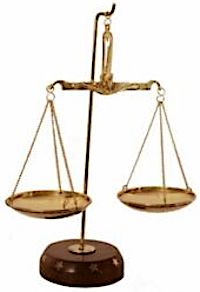 Procedural and relational ethics
Procedural ethics
Practical measures ensuring the safety of participants

Relational ethics 
Researchers consider their own social positions, roles and responsibilities in their relationships with the participants and subject matter (Liegghio & Caragata, 2020)
Ethical dilemmas
Rethinking research plans is an ‘ethical imperative’ (Kara & Khoo, 2020)

Social research can and should contribute unique insight into effects of pandemic (Pacheco & Zaimağaoğlu, 2020)

When research participation is not a priority, do participants want to continue?

Ethical responsibilities to participants to continue research (e.g., Cuevas-Parra, 2020)
Ensuring participant wellbeing
Active concern for participant wellbeing throughout research processes (Ravitch, 2020)

Reconsidering ethics in response to:
effects of pandemic on participants
effects of adaptations to research methods / modes

(Re-)establishing trust and rapport

How are participants dealing with the pandemic?
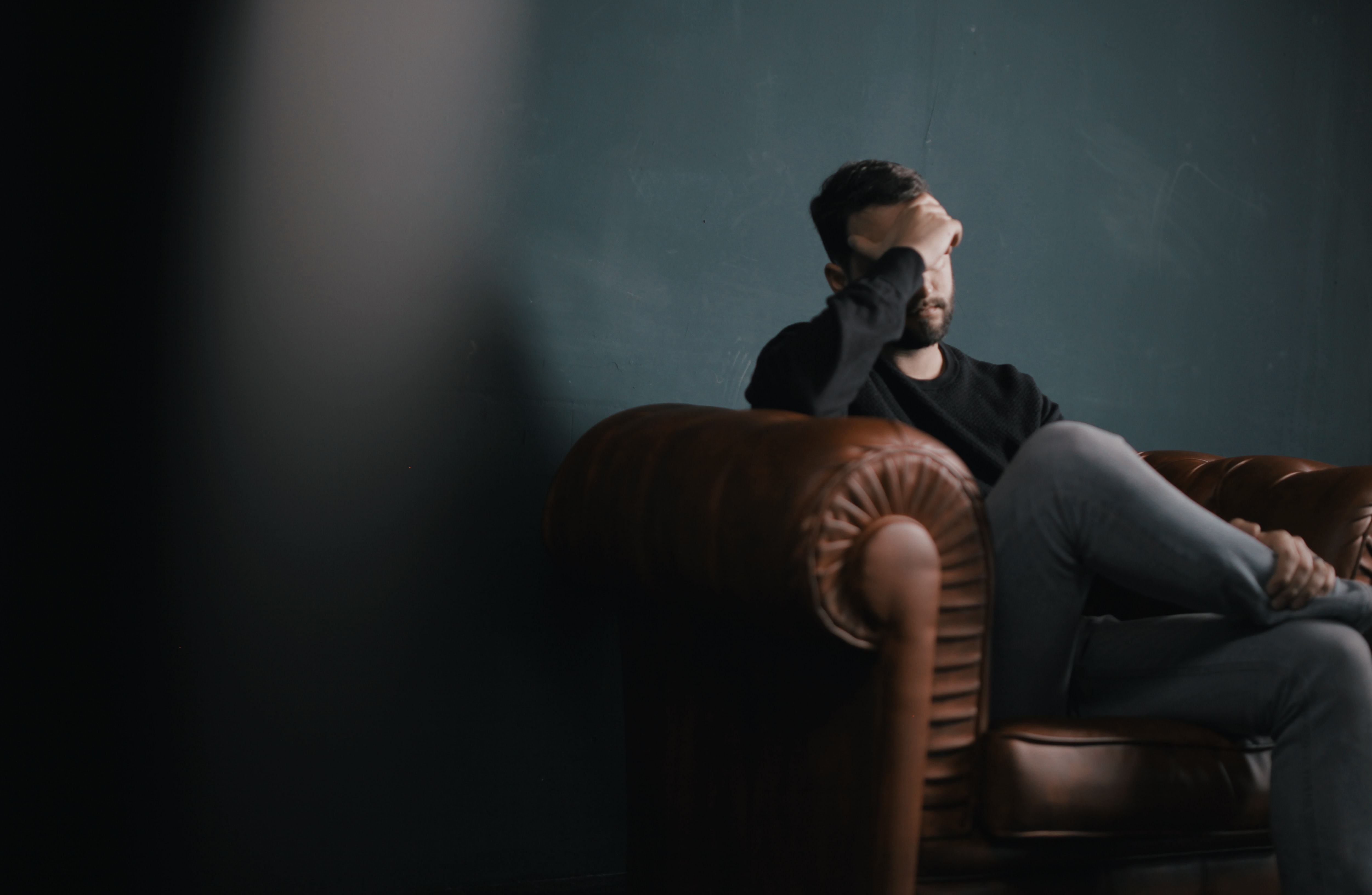 How do youstart that conversation?
Photo: Nik Shuliahin, Unsplash
Promoting participant wellbeing
‘Cosmopolitanism’ - we are all connected, dependent on, and responsible to, each other (Ravitch, 2020)

Draw on established models e.g., trauma-informed methodology, chronic illness methodology (Ravitch, 2020)

Use methods with the potential for promoting participant wellbeing:
therapeutic
reflective (e.g., diaries, photo-elicitation)
focus on positive outcomes (Pacheco & Zaimağaoğlu, 2020)

Mass Observation volunteer writers during pandemic
Online pivot
Online ethics online is a grey area - fast-changing technologies and adoption

Confidentiality and data security

Assessing risk remotely - participant coercion etc.

Ethical responses to digital divide

Affordances of technology to mitigate risks
Support and guidance
Ethics committees seen as risk-averse

'Perfect storm' for ethics committees - higher workloads combined with reduced resources, and responding to dynamic situation

Negotiating multiple ethical procedures (geographical, institutional)

Need for guidance and support - Covid-related examples
Researcher relations
Responsibilities towards researchers’ wellbeing / mental health

Ethical accountability to funders, research partners and other stakeholders

Increased reliance on gatekeepers, research partners and local researchers (e.g., Verma & Bizas, 2020)
Ethics of inequities in Global South research
Historic and exploitative inequalities between facilitating / local researchers and contracting researchers in the Global North

Calls for better co-authoring opportunities, remuneration, access to insurance (Dunia et al., 2020)

‘Transregional scholarship requires collaboration, and ethical collaboration requires trust and mutual respect’ (Monson, 2020)

Responsibility of research institutions, funding agencies, ethics committees and academic publishers (Dunia et al., 2020)
Emotions as a new ‘ethical turn’ (Shankar, 2020)
Researchers’ own emotional responses are typically expunged from academic knowledge

Absence of emotions from research reporting as ‘scholarly social distancing’

Emotional containment perpetuates dominant Western notions

Promoting emotional responses as productive and valid
References

Cuevas-Parra, P. (2020) Co-Researching With Children in the Time of COVID-19: Shifting the Narrative on Methodologies to Generate Knowledge. International Journal of Qualitative Methods, 19. https://doi.org/10.1177/1609406920982135
Dunia O. A. et al. (2020) The Covid-19 Opportunity: Creating More Ethical and Sustainable Research Practices. Items. https://items.ssrc.org/covid-19-and-the-social-sciences/social-research-and-insecurity/the-covid-19-opportunity-creating-more-ethical-and-sustainable-research-practices/
Kara, H. & Khoo, S. (2020) How the pandemic has transformed research methods and ethics: 3 lessons from 33 rapid responses. LSE Blog. https://blogs.lse.ac.uk/impactofsocialsciences/2020/10/26/how-the-pandemic-has-transformed-research-methods-and-ethics-3-lessons-from-33-rapid-responses/
Monson, J. (2020) Ethics of Transregional Research and the Covid-19 Pandemic. Items. https://items.ssrc.org/covid-19-and-the-social-sciences/social-research-and-insecurity/ethics-of-transregional-research-and-the-covid-19-pandemic/
Pacheco, E.-M. & Zaimağaoğlu, M.(2020) Are novel research projects ethical during a global pandemic? International Journal of Social Research Methodology - The Editors Notebook. https://ijsrm.org/2020/08/20/are-novel-research-projects-ethical-during-a-global-pandemic/
Ravitch, S. (2020) The Best Laid Plans... Qualitative Research Design During COVID-19. Methodspace. https://www.methodspace.com/the-best-laid-plans-qualitative-research-design-during-covid-19/
Shankar, S. (2020) Emotions as the New Ethical Turn in Social Research. Items. https://items.ssrc.org/covid-19-and-the-social-sciences/social-research-and-insecurity/emotions-as-the-new-ethical-turn-in-social-research/
Verma, A. & Bisaz, N. (2020) Conducting the Emergency Response evaluation in a COVID19 era: Reflections on complexity and positionality. In Kara, H. & Khoo, S., Researching in the Age of COVID-19 Volume I: Response and Reassessment. Bristol: Policy Press.